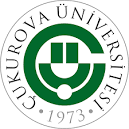 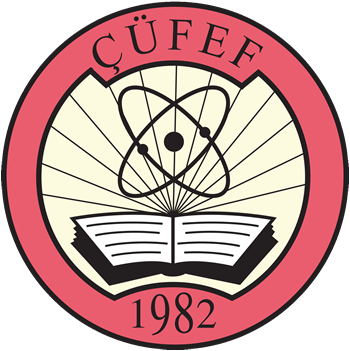 BİYOLOJİ BÖLÜMÜ
Biz Kimiz ?
4 anabilim dalı (Genel Biyoloji, Zooloji, Botanik ve Moleküler Biyoloji)
3 öğrenci, 11 araştırma laboratuvarı
8 Profesör, 2 Dr. Öğretim Üyesi ve 5 Araştırma Görevlisi
422 lisans öğrencisi
Araştırma projeleri, staj, yurt içi (Farabi) ve yurt dışı (Erasmus) öğrenci hareketlilikleri
Öğrenci Laboratuvarlarımız
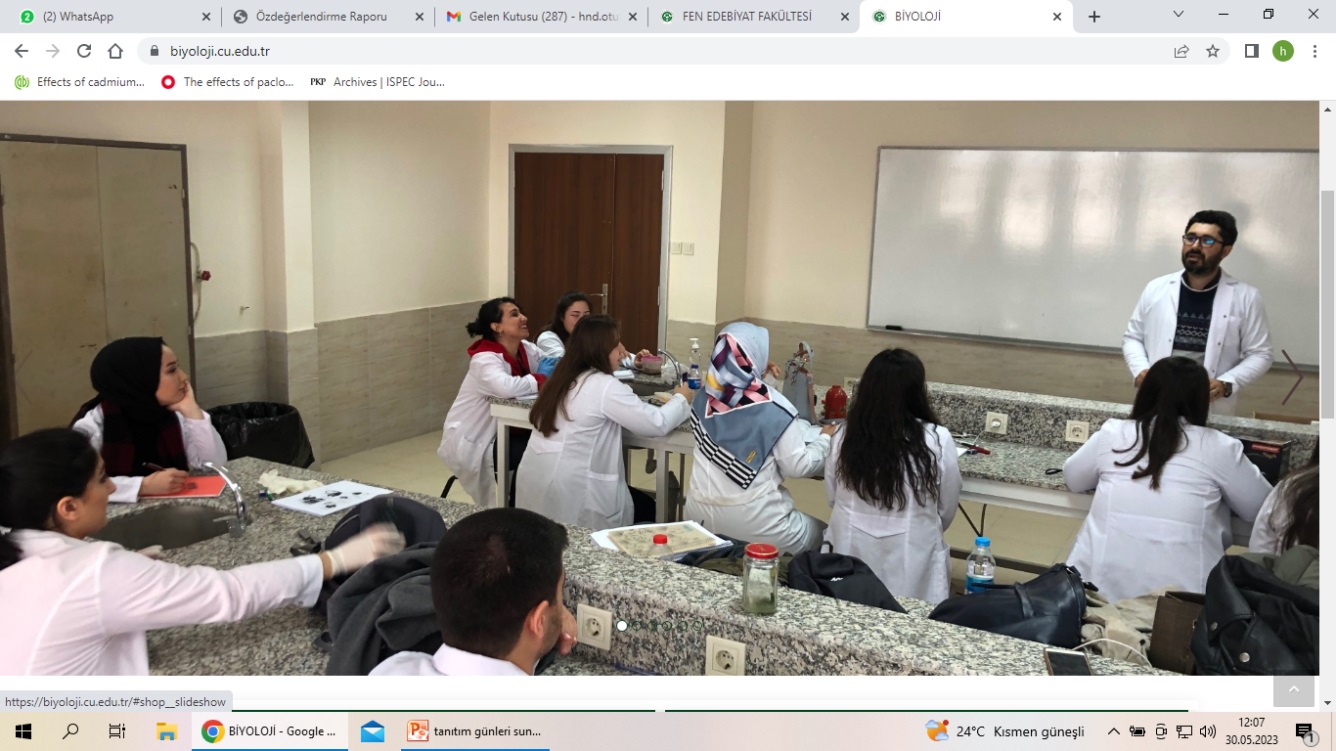 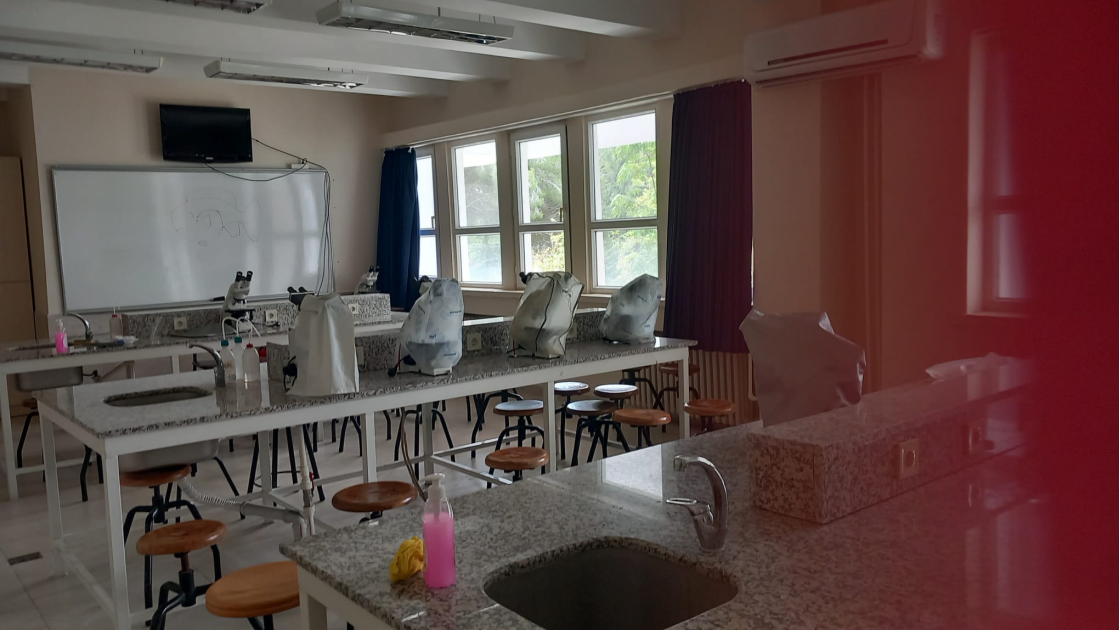 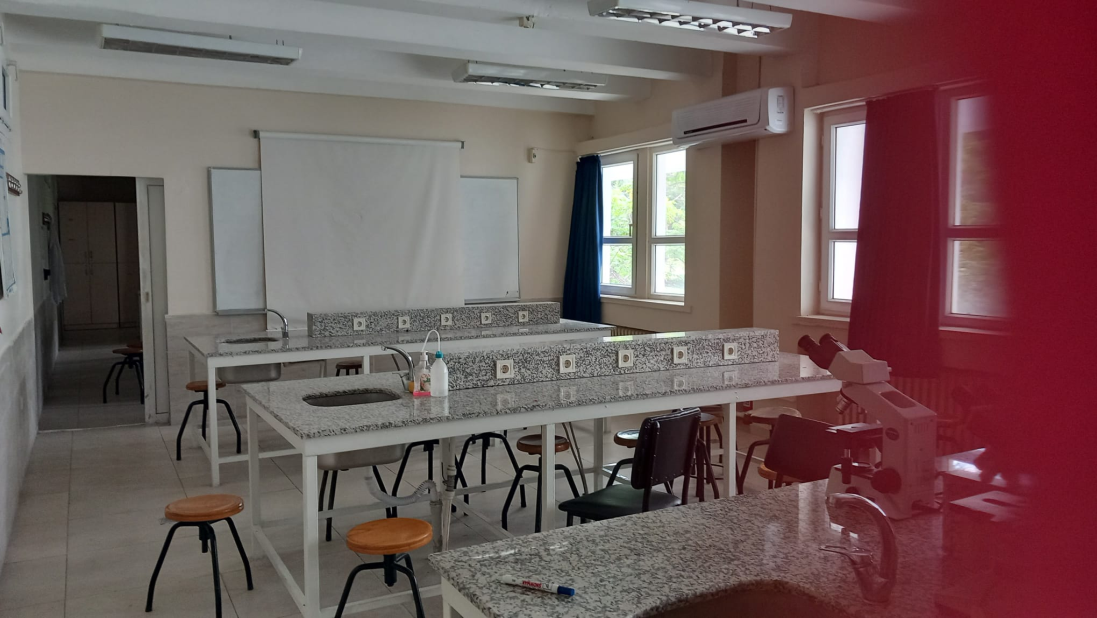 Botanik Anabilim Dalı
(Personel)
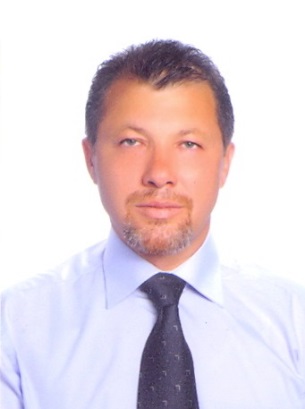 Prof. Dr. Halil ÇAKAN
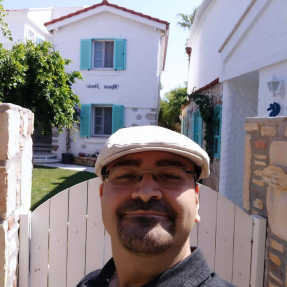 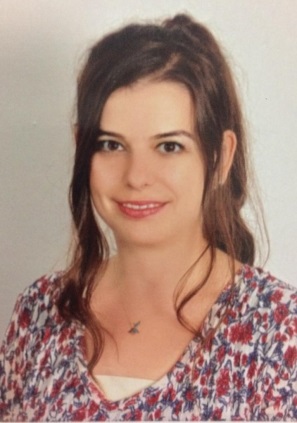 Doç. Dr. Burak KOÇAK
Arş. Gör. Dr. Hande OTU BORLU
Botanik Anabilim Dalı
(Çalışma Alanları)
Botanik Anabilim Dalı
(Laboratuvarlar)
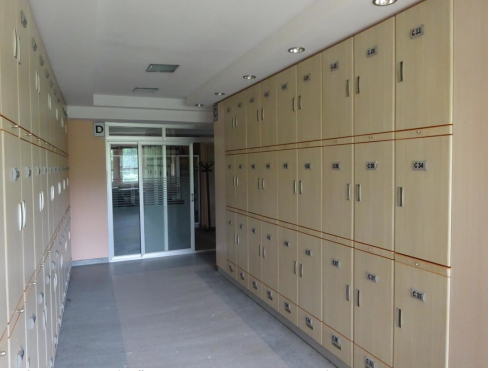 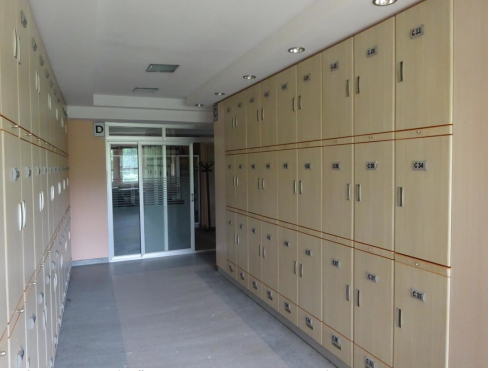 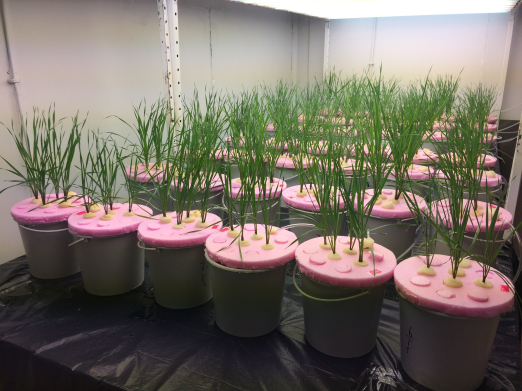 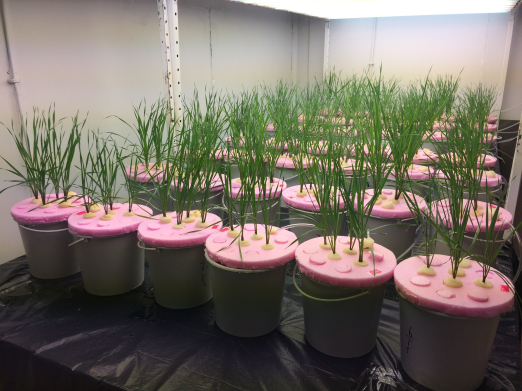 Doğu Akdeniz Bölgesi  Bitki Müzesi (Herbaryum)
Bitki Fizyolojisi Laboratuvarı
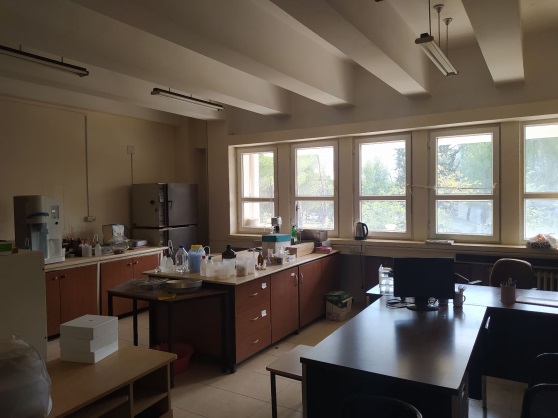 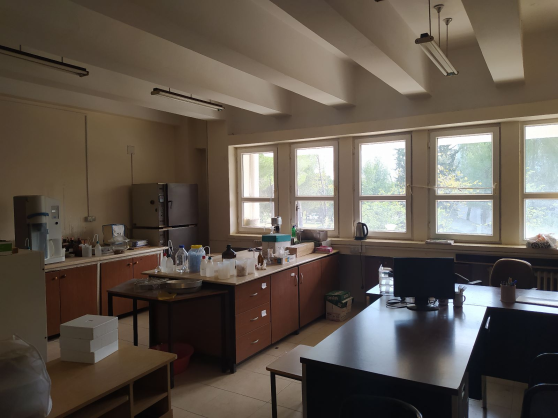 Bitki Ekolojisi Laboratuvarı
Genel Biyoloji Anabilim Dalı (Personel)
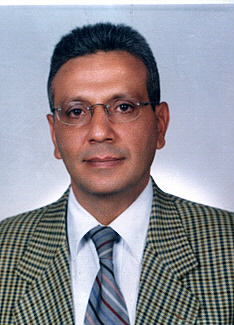 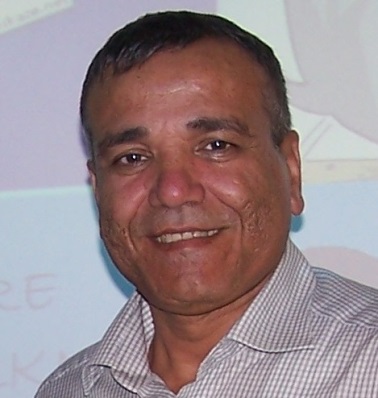 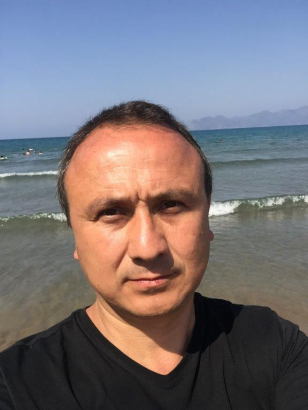 Prof. Dr. Sadık DİNÇER
Prof. Dr. Hasan Basri İLA
Prof. Dr. Ferit KARGIN
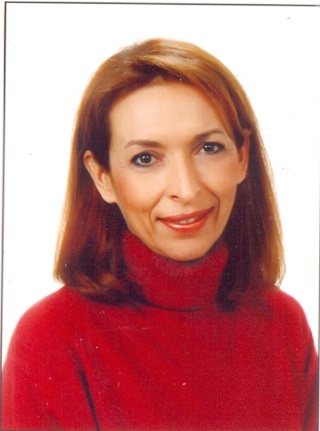 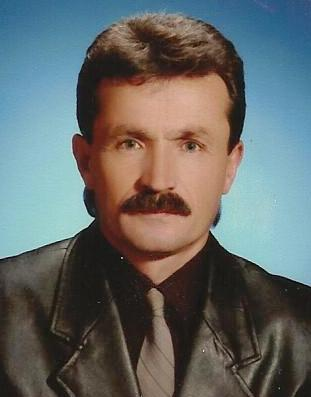 Dr. Öğretim Üyesi Mehmet SULANÇ
Dr. Öğretim Üyesi Pınar ÖZALP
Genel Biyoloji Anabilim Dalı
(Çalışma Alanları)
Genel Biyoloji Anabilim Dalı
(Laboratuvarlar)
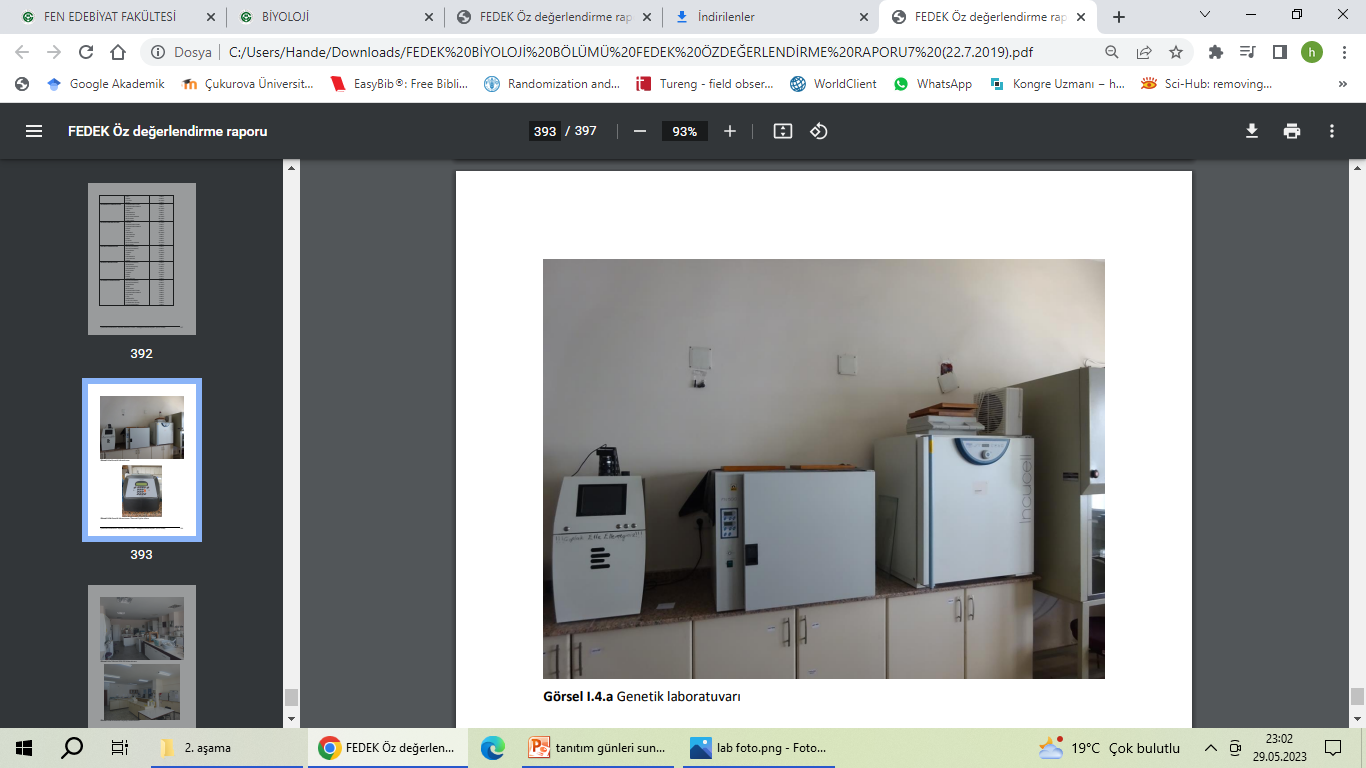 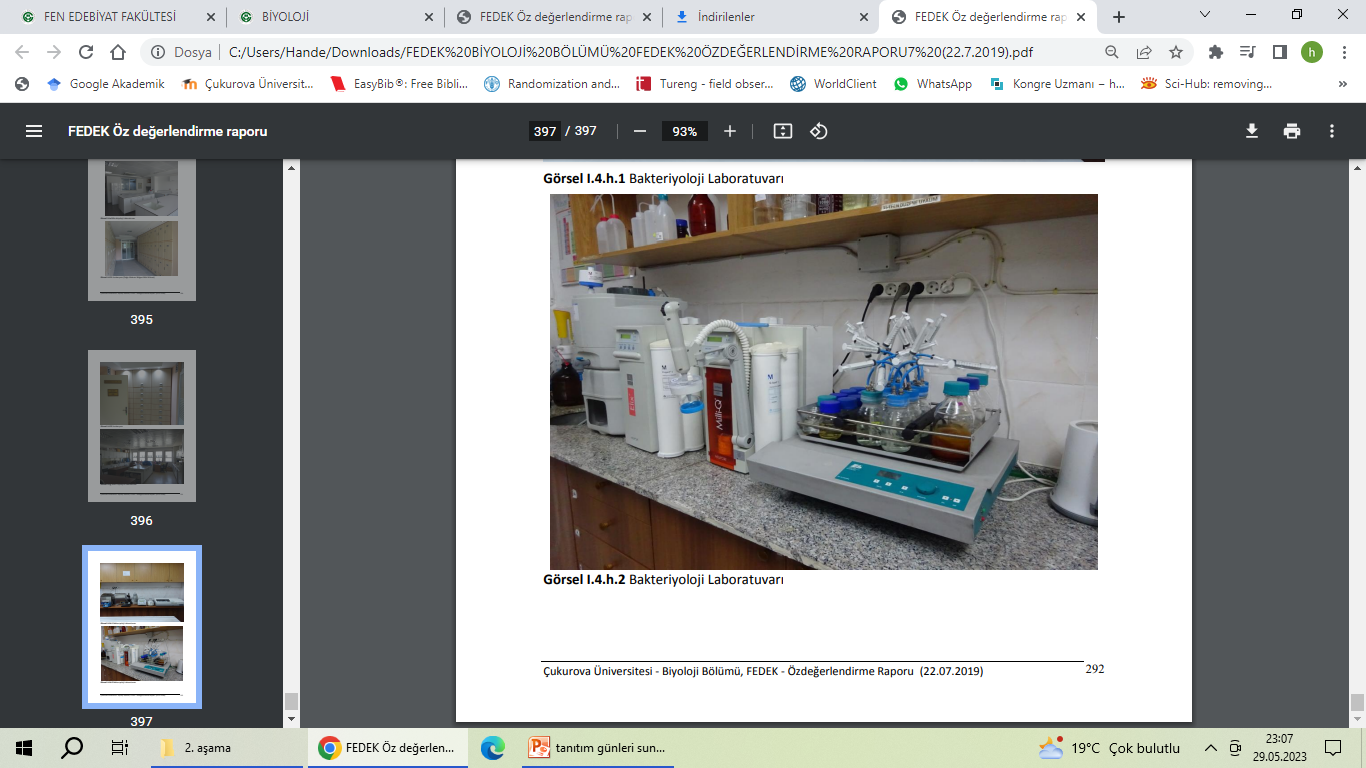 Bakteriyoloji Laboratuvarı
Genetik Laboratuvarı
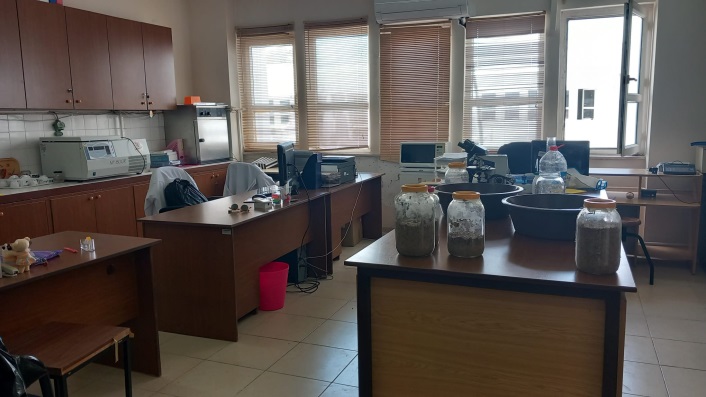 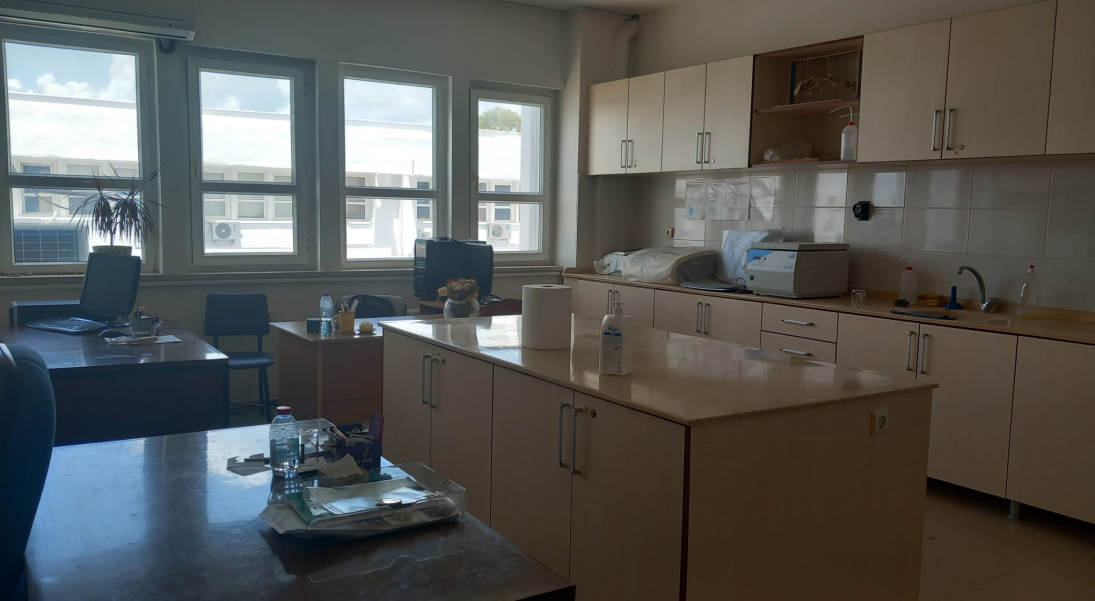 Hayvan Fizyolojisi Laboratuvarı
Hayvan Ekofizyolojisi Laboratuvarı
Moleküler Biyoloji Anabilim Dalı
(Personel)
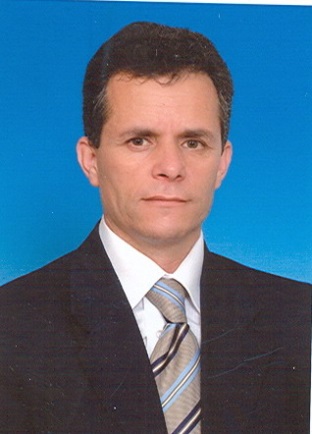 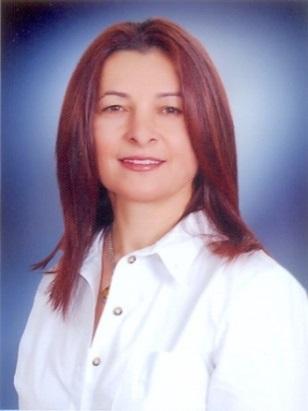 Prof. Dr. Hatice KORKMAZ GÜVENMEZ
Prof. Dr. Burhan ARIKAN
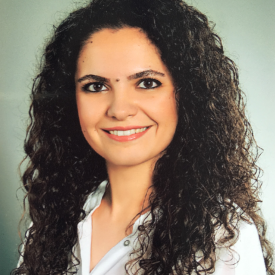 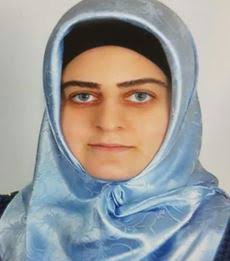 Arş. Gör. Dr. Nihan ARABACI
Arş. Gör. Fatıma Masume USLU
Moleküler Biyoloji Anabilim Dalı
(Çalışma Alanları)
Moleküler Biyoloji Anabilim Dalı
(Laboratuvarlar)
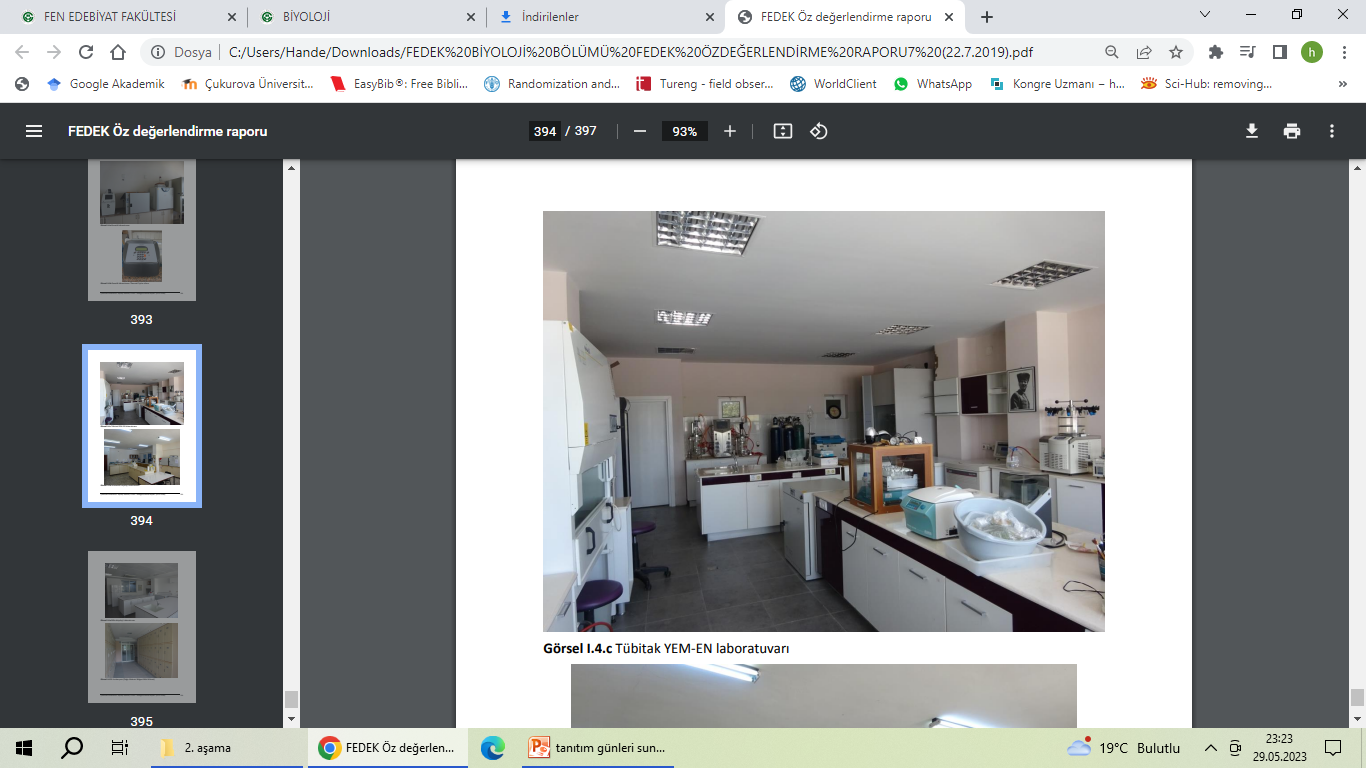 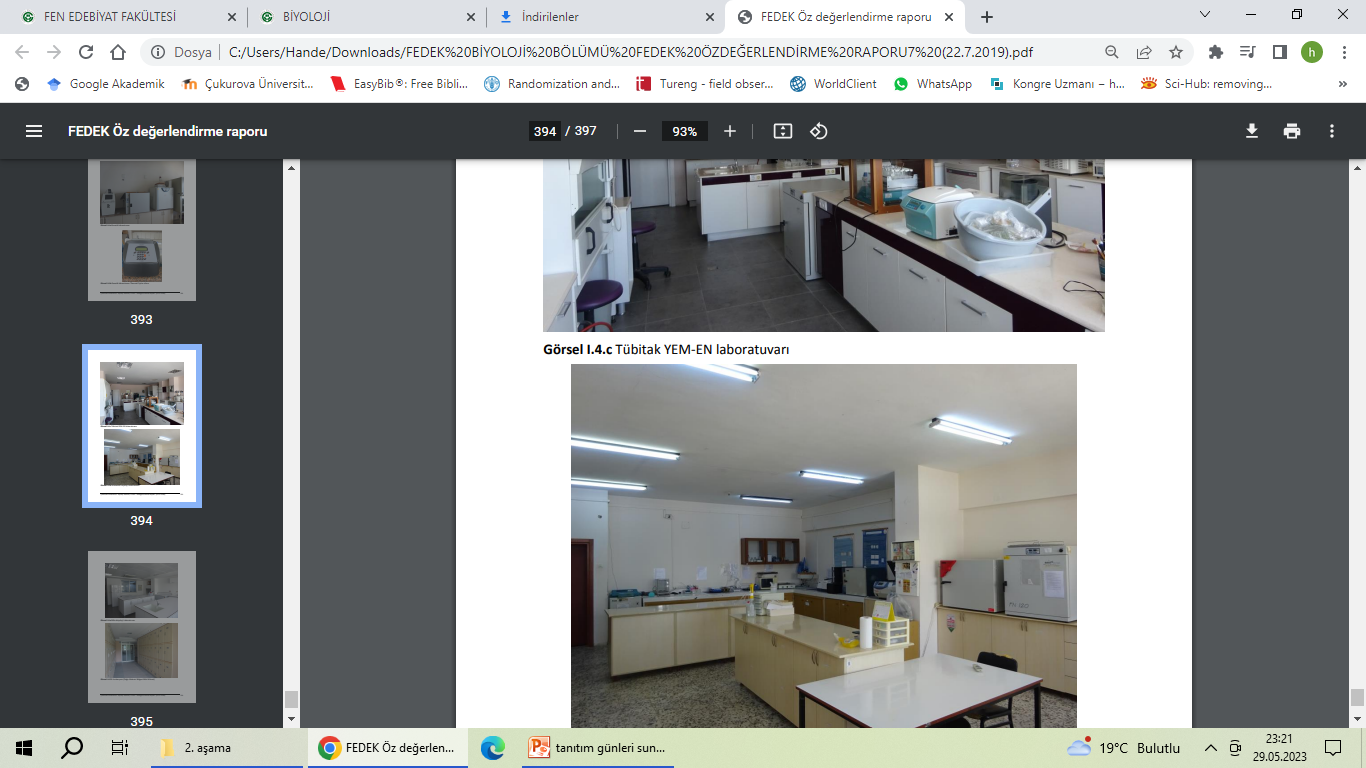 Moleküler Biyoloji Laboratuvarı
TÜBİTAK YEM-EN Laboratuvarı
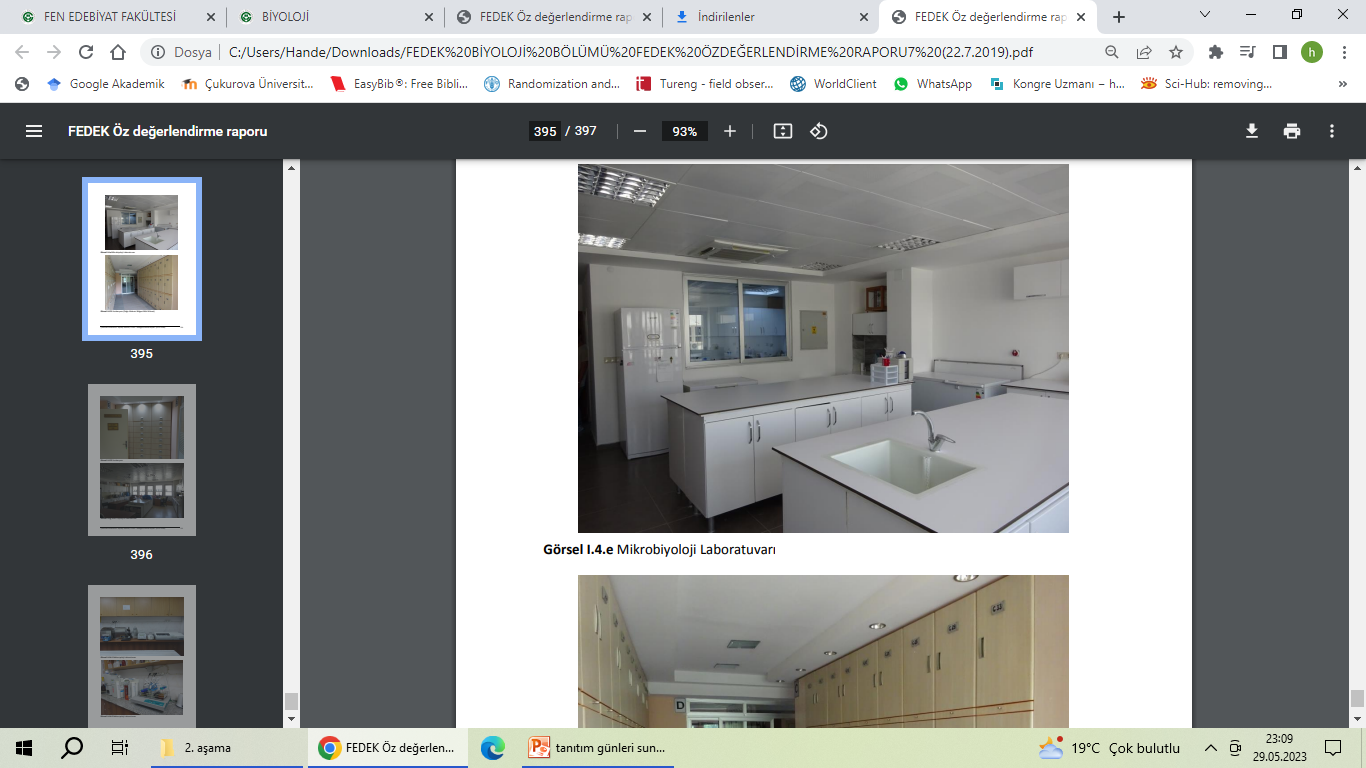 Mikrobiyoloji Laboratuvarı
Zooloji Anabilim Dalı
(Personel)
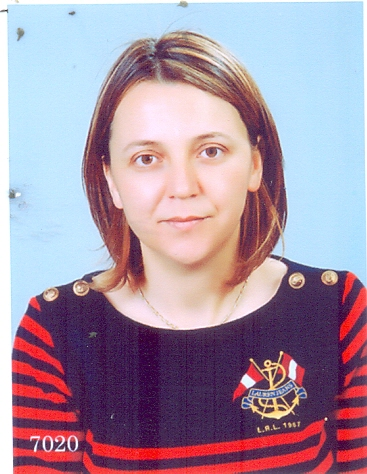 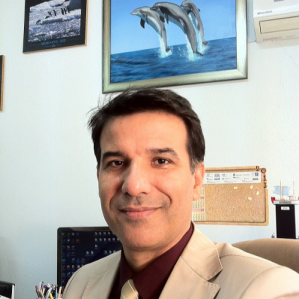 Prof. Dr. Elif ÖZCAN ORUÇ
Prof. Dr. Mustafa CANLI
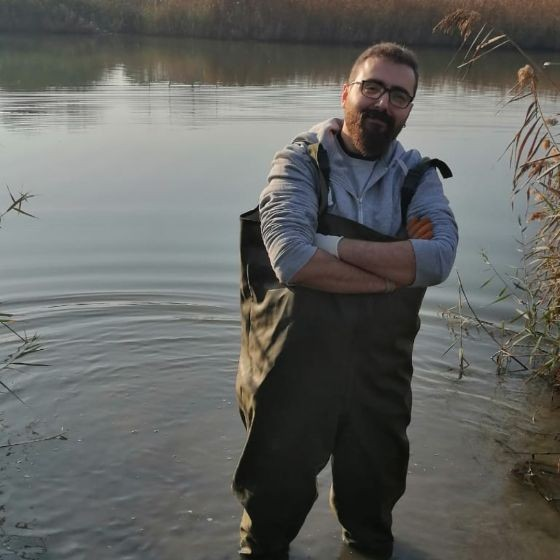 Arş. Gör Ahmet BAYKÖSE
Zooloji Anabilim Dalı
(Çalışma Alanları)
Zooloji Anabilim Dalı
(Laboratuvarlar)
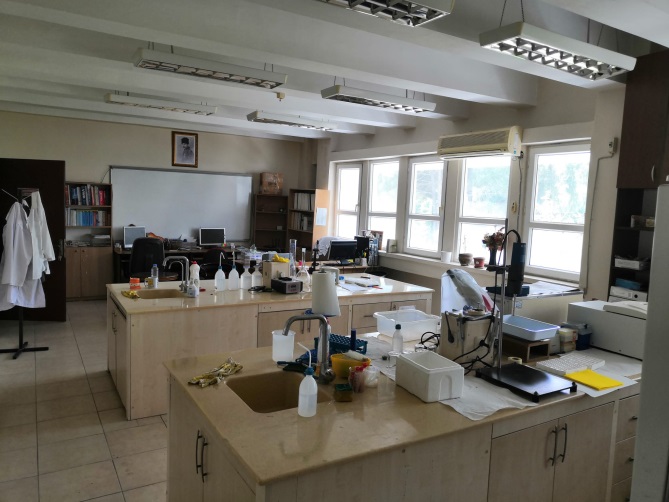 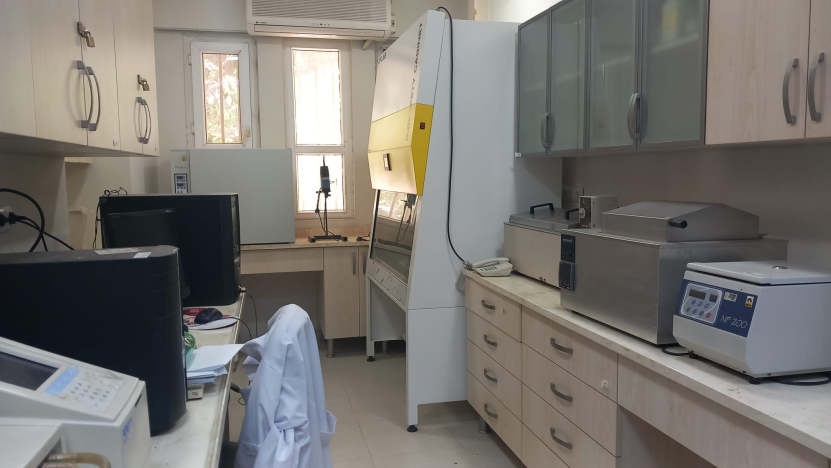 Moleküler Ekotoksikoloji Laboratuvarı
Biyokimya Araştırma Laboratuvarı
BİYOLOGLARIN İŞ ALANLARI